Тест по теме:

«Вычисления 
с помощью формул»
1. Какая формула должна быть введена в ячейку D2 для вычисления стоимости товара, чтобы ее можно было скопировать в строки ниже?
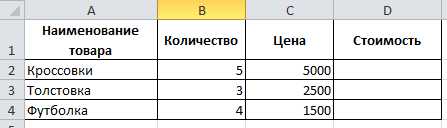 =B2*C2
=B2*$C$2
=$B$2*C2
2. Какая формула должна быть введена в ячейку D2 для вычисления стоимости товара  в $, чтобы ее можно было скопировать в строки ниже?
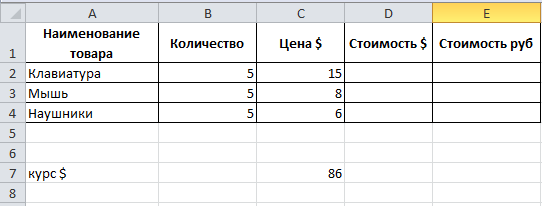 =B2*$C$2
=C2*$C$7
=B2*C2
3. Какая формула должна быть введена в ячейку E2 для вычисления стоимости товара  в рублях, чтобы ее можно было скопировать в строки ниже?
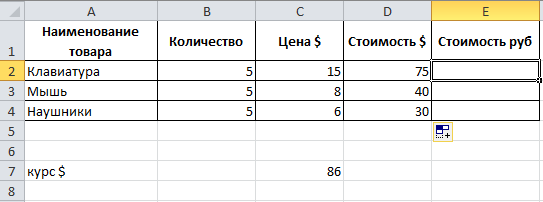 =$D$2*C7
=D2*$C$7
=C2*$C$7
4. Какой диапазон для вычисления будет выделен по умолчанию при вызове функции суммирования в ячейке E6?
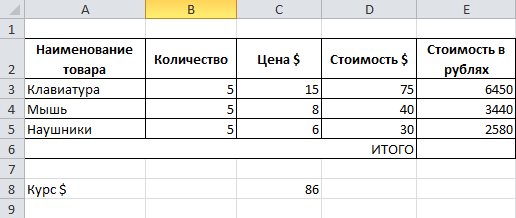 =D3:D5
=E3:E5
=B3:E5
5. Что будет рассчитано в ячейке E5, если туда ввести функцию СУММ(E2:E4)?
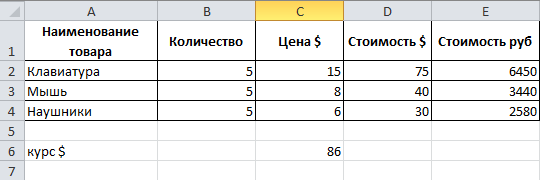 =Стоимость товаров в долларах
=Цена товаров в рублях
=Стоимость товаров в рублях